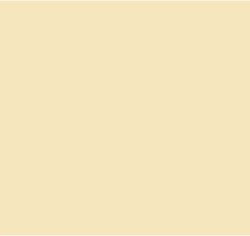 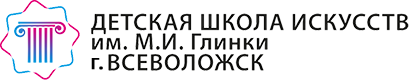 История школы
Всеволожская детская музыкальная школа была открыта  в поселке Всеволожске 18 сентября 1956 года.. В 2000 году школе было присвоено имя великого русского композитора – М.И. Глинки. 
 Это имя школа носит неслучайно. Недалеко от школы находится музей-усадьба Приютино, принадлежавшая директору Императорской публичной библиотеки А.Н. Оленину, где Михаил Иванович Глинка неоднократно бывал, встречался с  А. Грибоедовым, А.С. Пушкиным и где написал знаменитый романс на слова А.С. Пушкина «Не пой, красавица, при мне».
В 2010 году, в результате реорганизации, путем присоединения к детской музыкальной школе им. М.И. Глинки – Всеволожской детской школы искусств и Всеволожской детской художественной школы, музыкальная школа им. М.И. Глинки стала именоваться детской школой искусств им. М.И. Глинки.
Сегодня более 1025 учеников  обучаются игре на  фортепиано, скрипке, виолончели, баяне, аккордеоне, домре, балалайке, гуслях, ударных инструментах, флейте, а также сольному и  хоровому пению; хореографическому и изобразительному искусству. 
ДШИ им. М.И. Глинки является базовым центром методической работы в районе, в ней регулярно проводятся педагогические конференции, мастер–классы, летние творческие школы «Ступени мастерства», 14  детских районных конкурсов, конкурсы профессионального мастерства среди преподавателей, концерты, фестивали. 
В школе есть свои традиции: отчетные концерты в Санкт-Петербургской Капелле, областной конкурс по декоративно–прикладной композиции «Авторский стиль», праздник «Посвящение в первоклассники», «Рождественские фестивали»  и многие другие, в  которых принимают участие  учащиеся всех отделений школы.
В праздничной атмосфере, в переполненном зале проходят ежегодные отчетные  концерты учащихся  и преподавателей школы, где  они  дарят слушателям своё исполнительское мастерство.
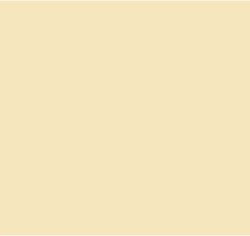 Первое здание музыкальной школы находилось на Всеволожском пр., д. 27.
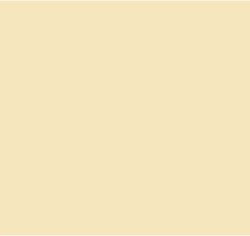 Затем школа находилась в помещении Дома культуры (левое крыло),
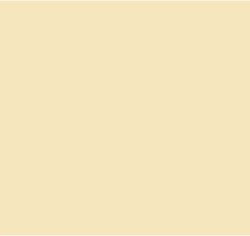 В двухэтажном деревянном здании по  ул. Вахрушева д.10 (1966 г.),
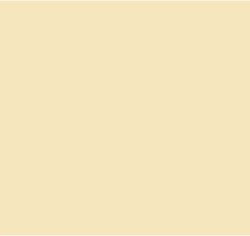 В здании старой поликлиники – Всеволожский проспект д.20,
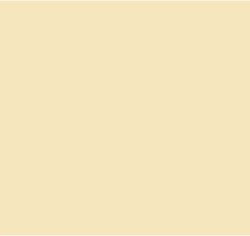 В горкоме партии – Всеволожский проспект, дом 1 (1991 г.).
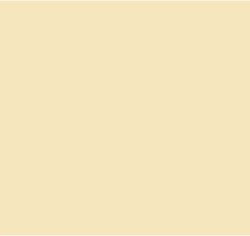 Переезд в новую школу
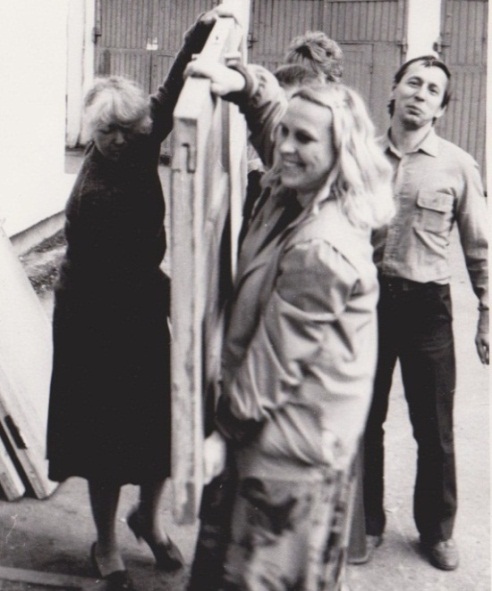 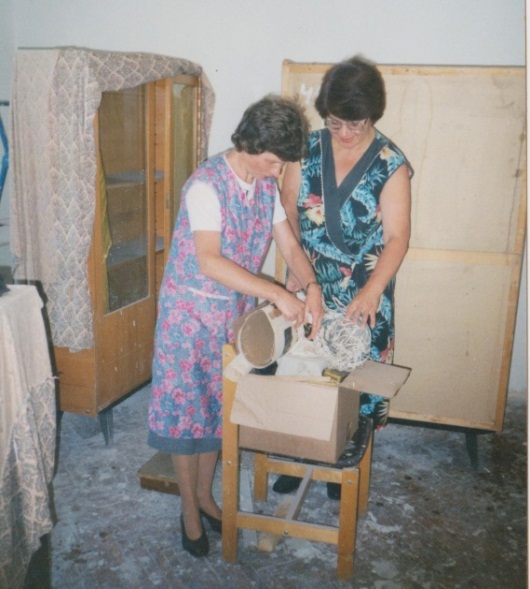 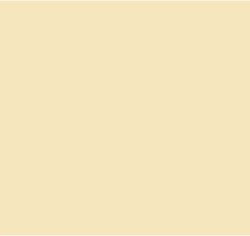 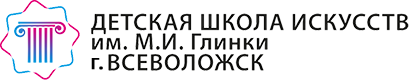 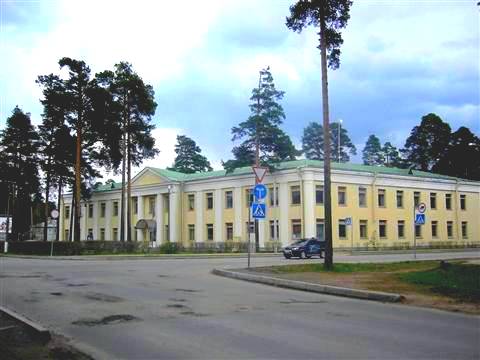 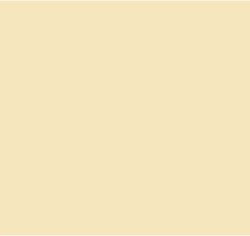 Директора музыкальной школы
Ной Маркович Ланде (1956–1962),  
Яковлев А.И. (1963–1964) ,
Багдасарян Гарник  Мнацаканович (1963–1966),
Cадовский Анатолий Иванович )1966-1971),
Красько Глеб Семенович (1971–1977), 
Велицкий Георгий Алексеевич (1977–1980) , 
Харитонов Николай Егорович (1980–1983) ,
Кубланов Роман Савельевич (1983–1984) ,
Трофимов Владимир Васильевич (1984-1992),
Петухова Лариса Александровна (1992-2013). 
                   С 2013 г. школу возглавляет  
    Беганская Людмила Александровна.
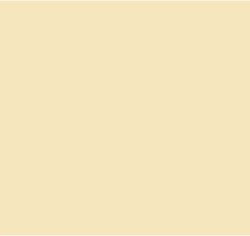 Директора музыкальной школы
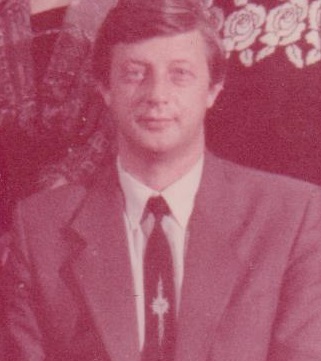 Красько
 Глеб Семенович
Трофимов 
Владимир Васильевич
Cадовский 
Анатолий Иванович
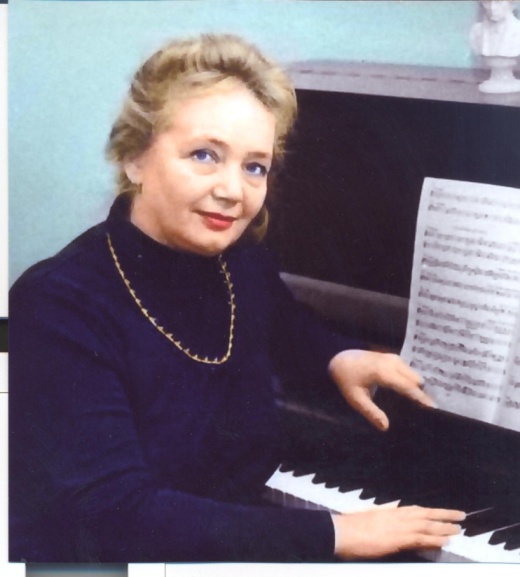 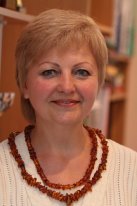 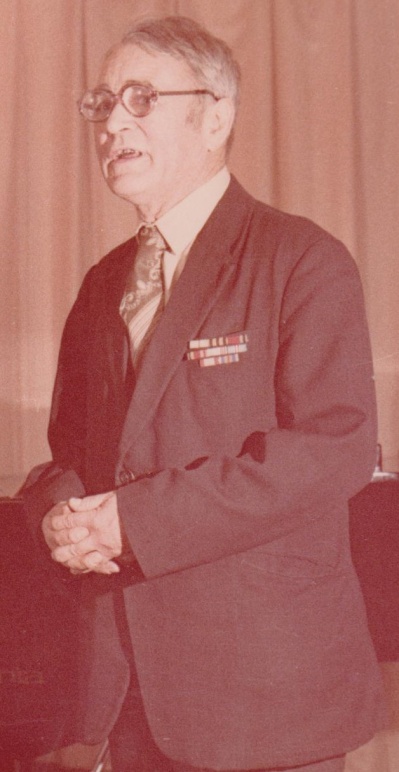 Велицкий Григорий 
Алексеевич
Петухова Лариса 
Александровна
Беганская Людмила 
Александровна
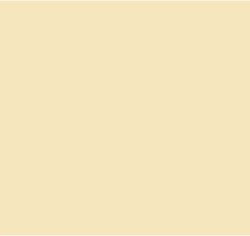 Cадовский Анатолий Иванович 1966-1971
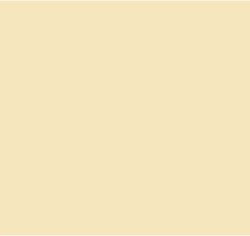 Красько Глеб Семенович (1971–1977г.)
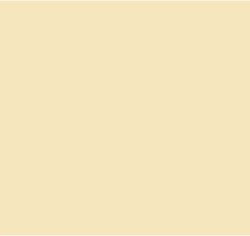 Велицкий  Георгий Алексеевич (1977–1980)
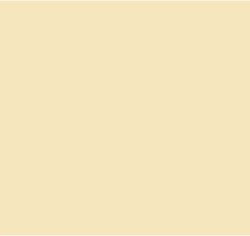 Трофимов Владимир Васильевич  (1984-1992)
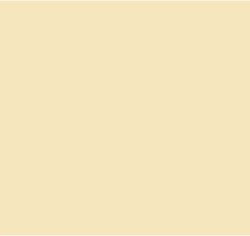 Петухова Лариса Александровна (1992-2013)
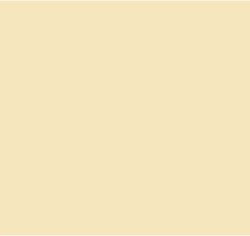 Беганская Людмила Александровна                                                                                                                                                                                                                                 ( с 2013 г.по настоящее время)
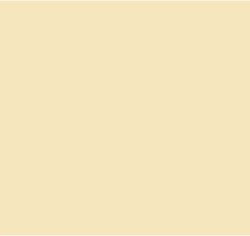 ПервыеПреподаватели школы
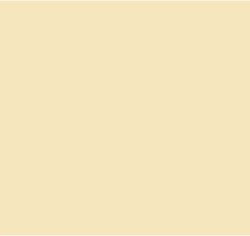 Среди первых преподавателей были:
Зоя Антоновна Чернева, Белла Аркадьевна Михлина, Сергей Михайлович  Углов – преподаватели класса хора, 
Роза Ходжаевна Бадыгова– теория музыки,
Галина Григорьевна Трофимова - класс аккордеона,
Орлов Анатолий Константинович и Лариса Георгиевна Гаврилова –  класс скрипки; 
Алла Юрьевна Бурова, Сухоцкая Евгения Григорьевна, Великанова Эльвира Линардовна, Небеснова Людмила Васильевна- фортепиано.
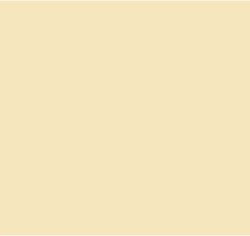 Преподаватели 70-х годов
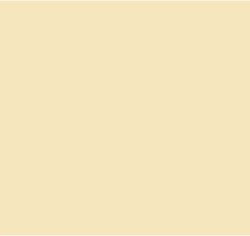 70-е годы  районное совещание.
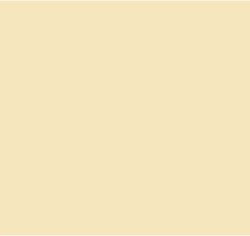 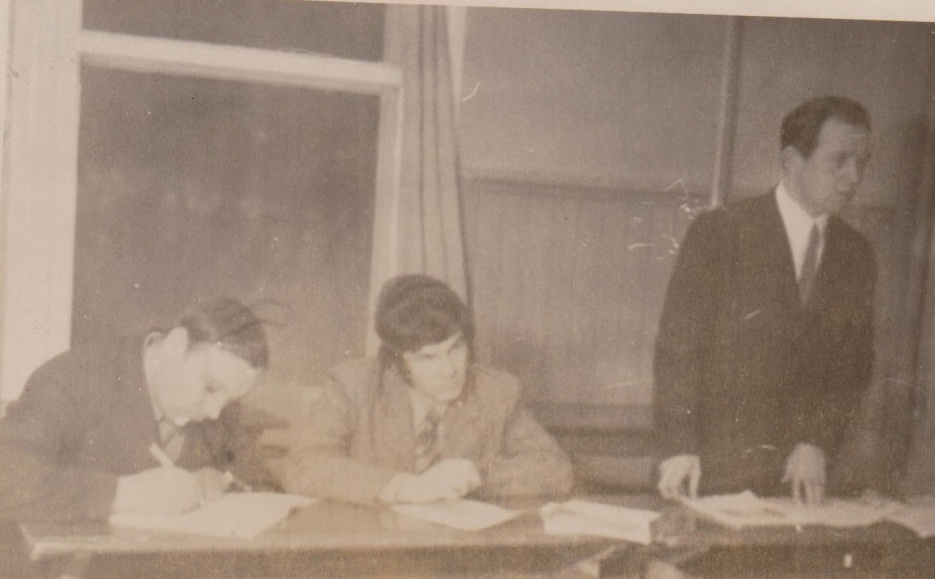 Педсовет
Директор Г.С. Красько,
завуч Фадеев В.О., 
секретарь 
Н. Кудряшов.
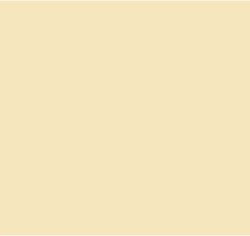 Преподаватели: Петухова Л.А., Гаврилова Л.Г., Сухомищенко Н.В.,  Бузин Е.
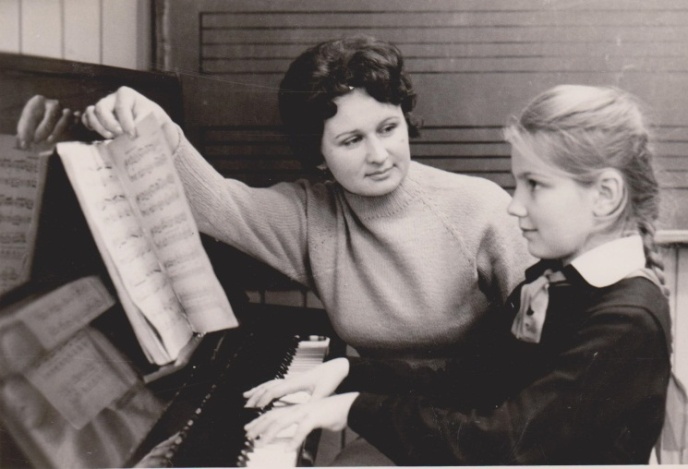 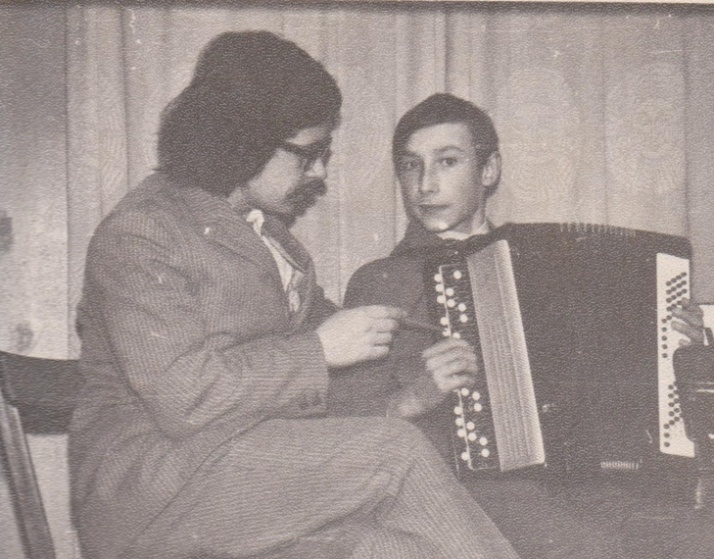 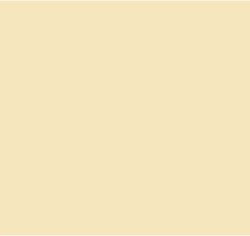 Барабаш С.М.
Маслов-
Беринг  Б.
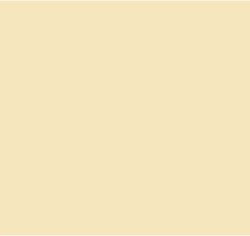 Бадыгова Роза Хаджаевна – преподаватель теоретических дисциплин. 1979 г.
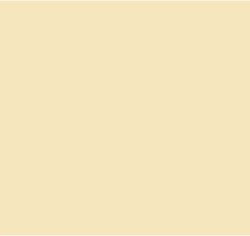 Преподаватели класса скрипкиХамишон Лариса Борисовна, Рудерман Елизавета Яковлевна.Концертмейстер - Гриценко Л.В.
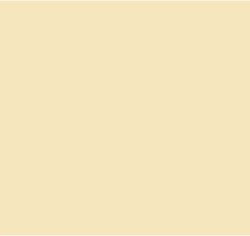 Камерный оркестр руководительСитников Александр Анатольевич
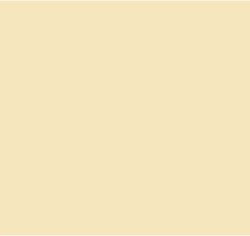 Марголин Роман Соломоновичпреподаватель хора
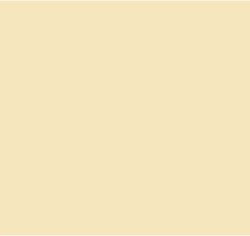 Фадеев Валерий Олегович - преподаватель фортепиано, композитор,
 Пушкарь Мария Наумовна - преподаватель фортепиано.
Бакши Татьяна Григорьевна – преподаватель фортепиано, композитор.
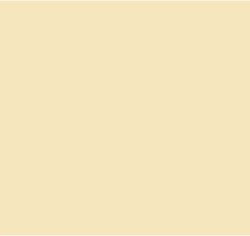 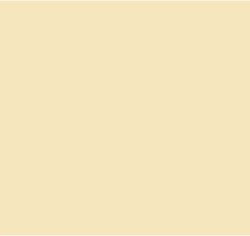 80-годы оркестр аккордеонистов
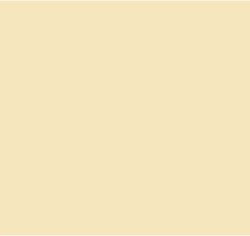 Преподаватели фортепианного отдела 90-е годы
Верхний ряд (слева направо): 
Горбач Ирина Григорьевна – преподаватель.
Чистякова Ирина Николаевна – концертмейстер.
Корост Наталья Михайловна – преподаватель.
Нижний ряд (слева направо): 
Преподаватели:
Николаева Ольга Борисовна
Великанова Эльвира Линардовна 
Сухомищенко Нина Витальевна
Батина Татьяна Матвеевна
 Воронина Татьяна Васильевна – концертмейстер.
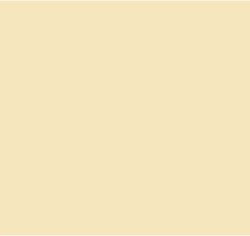 Преподаватели 90-х
Верхний ряд (слева направо) : Воронина Татьяна Васильевна – концертмейстер, 
Ильязова Ирина Анатольевна – преподаватель класса виолончели. 

Нижний  ряд (слева направо) : Николаева Ольга Борисовна – концертмейстер, 
Гаврилова Лариса Георгиевна – преподаватель скрипки, 
Станкевич Любовь Анатольевна – преподаватель скрипки.
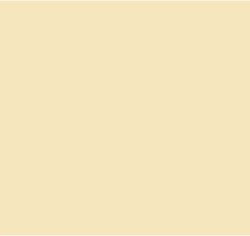